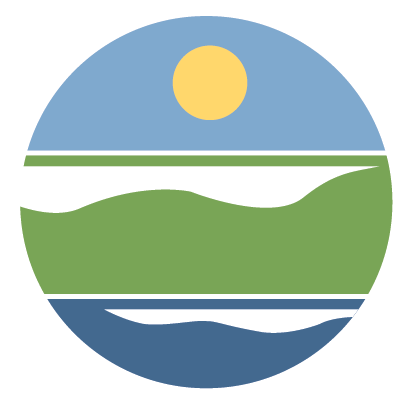 PLA HSPF Watershed Toxic Model Calibration Results
[Speaker Notes: We need to calibrate the model to minimize the simulated and observed differences by adjusting the toxic parameters so that the calibrated model can be used for decision-making, prediction, and etc.]
Green/Duwamish River Sub-Watersheds, and Estimated Load to LDW
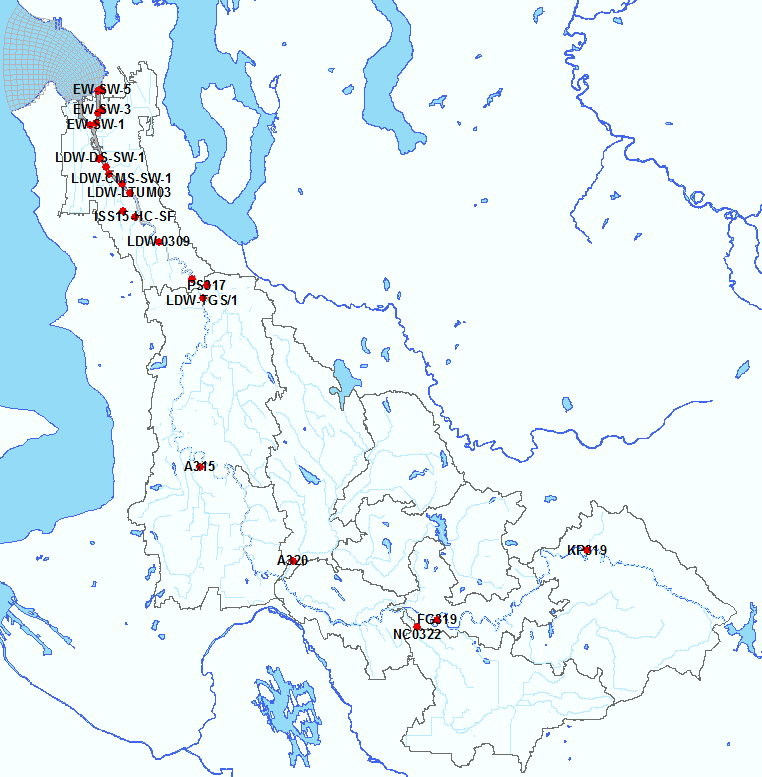 20-year HSPF simulation order: 
1) Jenkins  2) Covington  3) Soos  4) Newaukum  5) Middle Green 1  6) Middle Green 2  7) Middle Green 3  8) Lower Green  9) Black River  10) Duwamish
Toxic Load  Reach 604  LDW
Duwamish
R604
PS317
LDW-0309
USGS12113390
FL319
Lake Young
Toxic Load to Lower Duwamish Waterway (LDW)
Black River
Soos
Jenkins
FG319
A315
KP319
Lower Green
Covington
Middle Green 3
Middle Green 1
Middle Green 2
A320
Reference:

Lower Duwamish Waterway Air Deposition Scoping Study, Data Gaps Report. December, 2013.
Newaukum
Howard Hansen Dam (HHD)
NC0322
1
[Speaker Notes: 20 year average, snapshot of data analyses.]
Statistical Calibration Targets for Reference
General calibration targets for HSPF toxic simulations (magnitude of Relative Average Error (RE, %)) (Donigian, 2000)
where RE = relative average error in percent, Oi represents the time series observations and Pi is the time series of model predictions, n is the number of data pairs.  The relative error is the ratio of the absolute mean error to the mean of the observations and is expressed as a percent (%).
Reference:

Donigian, A. S., Jr. 2000. Lecture 19: Calibration and verification issues, Slide L19-22. HSPF training workshop handbook and CD. Presented and prepared for the U.S. EPA Office of Water and Office of Science and Technology, Washington, D.C.
2
Calibration Method
Calibration Sequence
Flow rates
HHD Dam
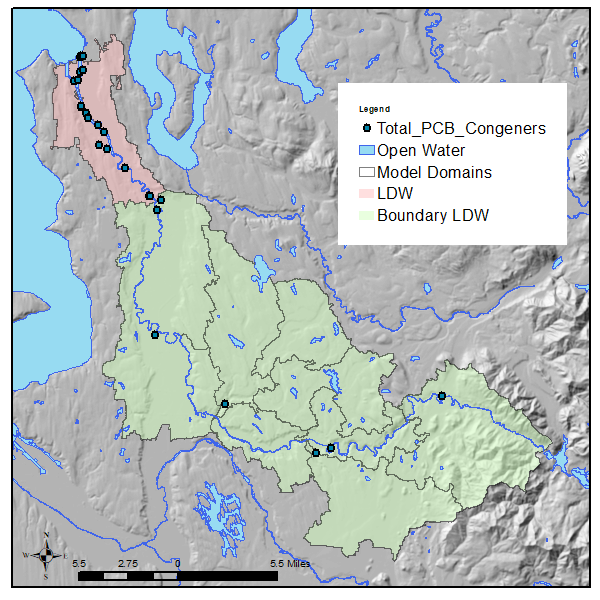 Tributaries & River
Hourly & Daily
Develop HHD Loads
Water Quality
(setup)
Initial State 
(conc. & mass)
Sensitivities
Atmospheric Dep.
Groundwater
Particulate & 
Soil
Variables
- define potency - adjust washoff
Dissolved &
Sorbed (conc.)
Bed Sediments 
(conc.)
Adjust
3
[Speaker Notes: Both visual and statistics are used to evaluate the toxic concentration result. Also, we look at the total load to LDW.]
Model Status
Calibration Table
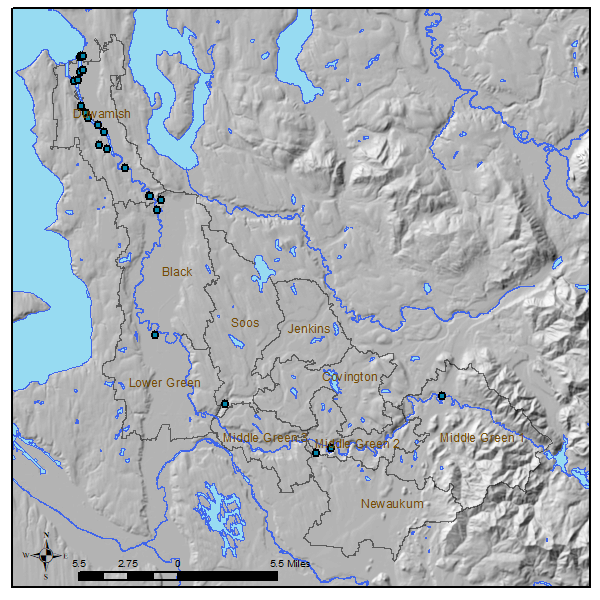 LDW (Black + Lower Green)
Reach 604
4
[Speaker Notes: Duwamish – Hamm Creek, a lot of tributaries.
Upstream stations, tidal influenced.
1st round toxic calibration is complete. still rooms for the improvements. We found it necessary to go back to repeat the process.]
Whole water Total Arsenic (µg/L) – A315 (Lower Green)
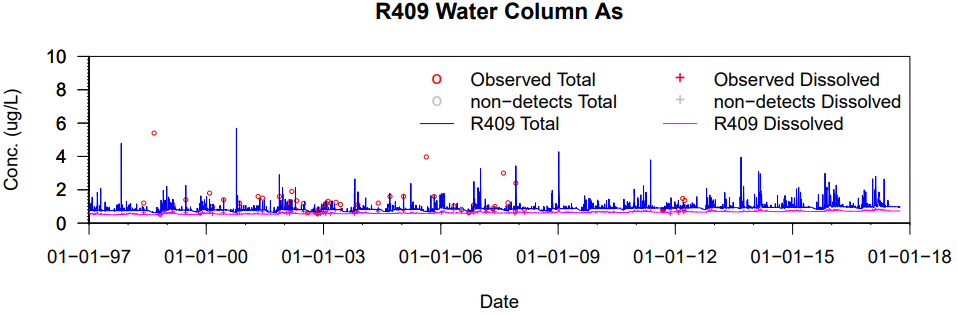 Arsenic Time Series
Time Series
A315: Mill Creek  at the bridge at 68th Ave and South 261st Street
Total Arsenic
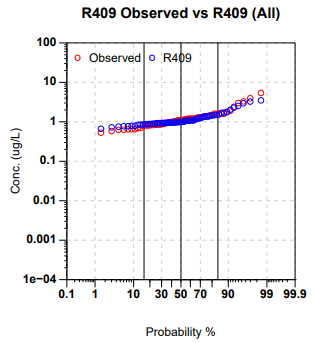 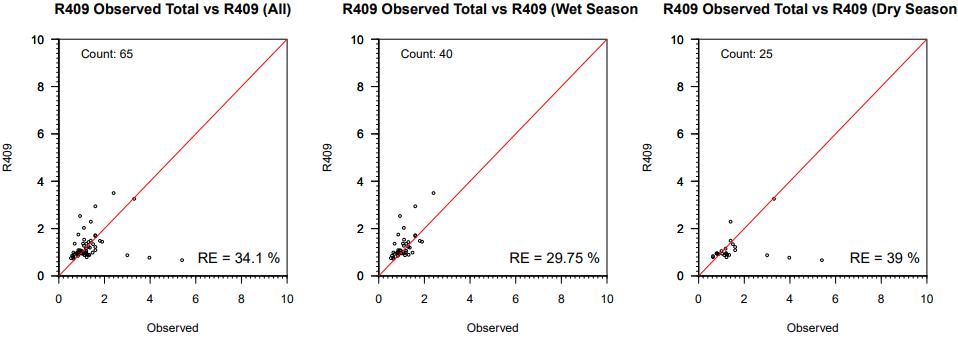 Wet Season
Dry Season
All data
Cross Plot
Probability
5
[Speaker Notes: Meaning of the plots]
Dissolved Arsenic (µg/L) – A315 (Lower Green)
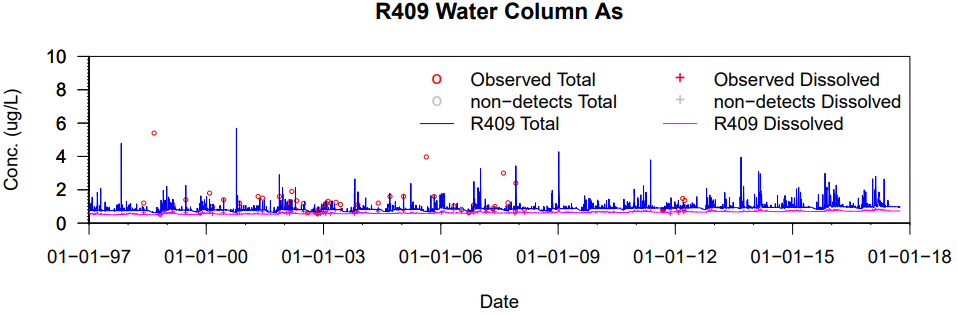 Arsenic Time Series
A315: Mill Creek  at the bridge at 68th Ave and South 261st Street
Dissolved Arsenic
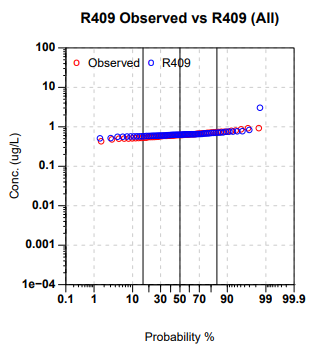 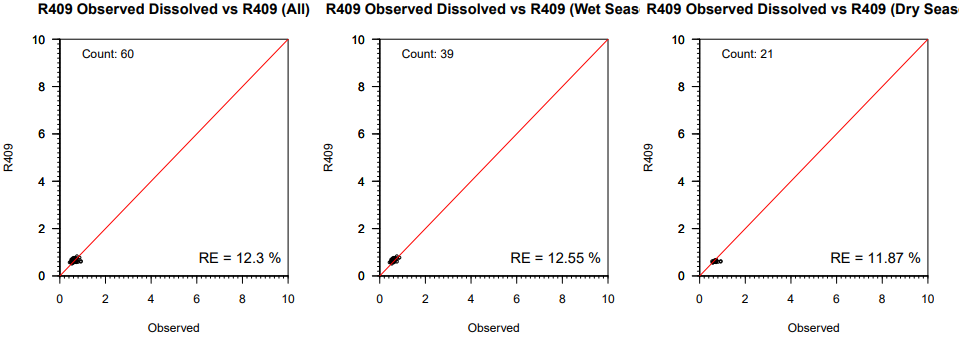 6
Revised Whole water Total Copper (µg/L) – A315 (Lower Green)
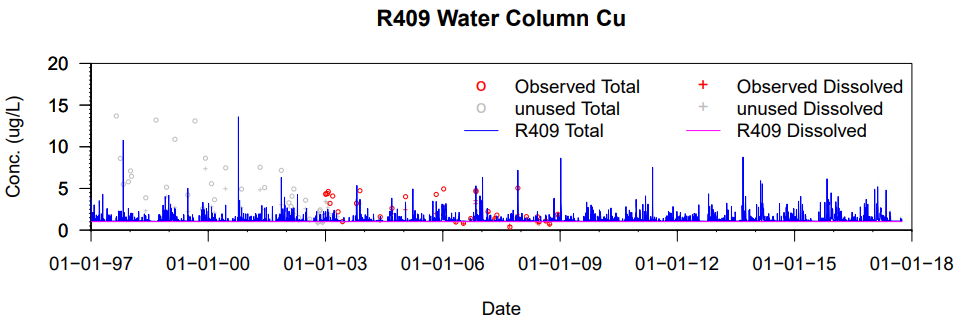 Copper Time Series
Copper Time Series
Hard to fit
A315: Mill Creek  at the bridge at 68th Ave and South 261st Street
Total Copper
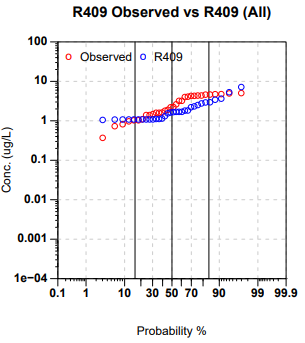 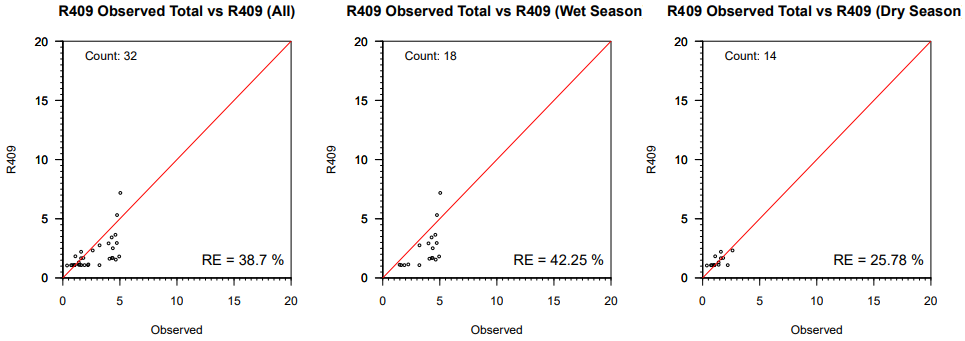 7
[Speaker Notes: Scatter plots to five years.]
Whole water Total PCB (pg/L) to LDW – Reach 604
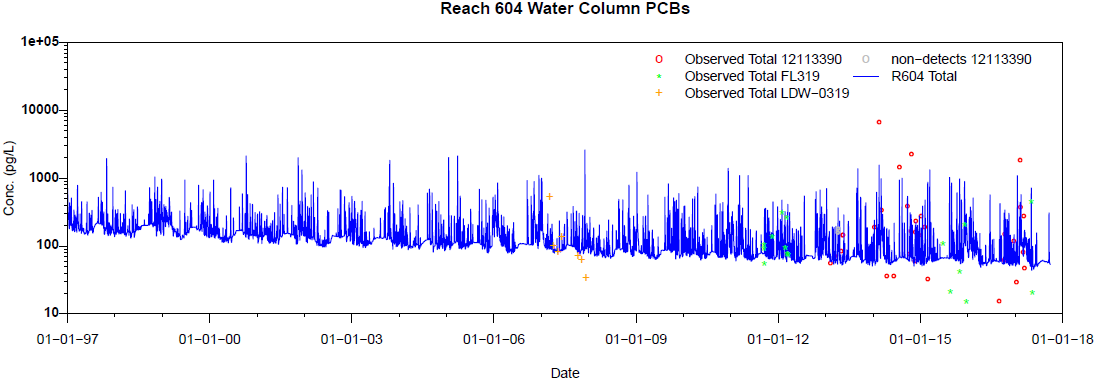 12113390
FL319
LDW-0309
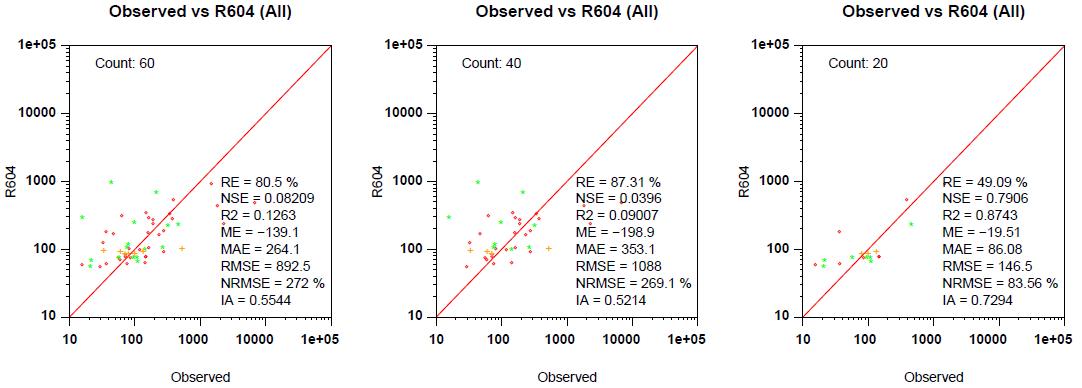 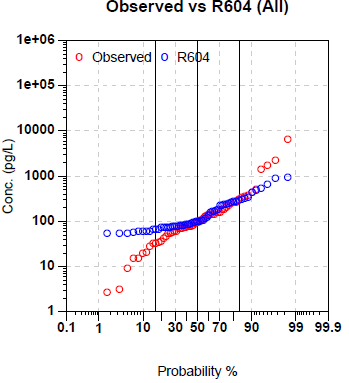 8
[Speaker Notes: Improve, start from a Table.]
Next
Further optimize model parameters by
reconsidering the spatial difference
double-checking the spatial pattern, and 
readjusting the spatial parameters
Continue adjust and/or modify
sediment bed concentration
adsorption/desorption rate
partition coefficient
groundwater concentration
Improve upstream toxic boundary condition at HH Dam, if applicable
Apply building age to the parameterization
9